CLASSROOM NEWS
Week of December 3, 2018  danielleroderick@sevier.org
Mark Your Calendar
General Hospital
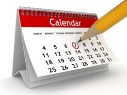 Last week students learned about fact and opinion, contractions, and three-digit addition in General Hospital.
12/13 Christmas Program at 6:00
Students need to be in their classrooms at 5:30.

12/17 Ugly Sweater Day

12/18 Christmas Hat/Sock Day

12/19 Favorite Christmas Character

12/20 Pajama/Polar Express Day

12/21 Clean-up Day & Favorite Christmas Shirt 

12/22-1/7 Christmas Break

1/8 Welcome Back 
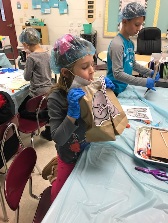 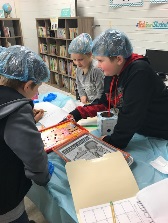 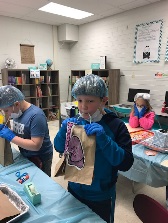 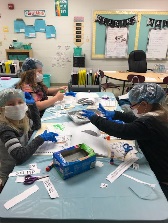 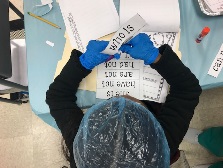 Christmas Program
Dec. 13th at 6:00
Students, be here by 5:30!
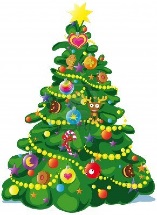 Math
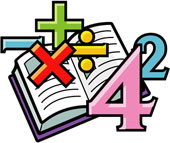 Students will add and subtract using models and the vertical method.
Vocabulary and Comprehension tests will be on Tuesday.  Spelling, Phonics, and Grammar test will be on Wednesday.
WHAT’S HAPPENING THIS WEEK
Reading
Vocabulary
Spelling Words
Students will distinguish between facts and opinions.
1. millions
2. choices
3. drift
4. simple
5. weaker
6. wrapped
7.disgusting
8. decide

Vocabulary Skill: Base Words and Suffixes –er, -est
Ex. bigger, biggest
    smaller, smallest
1. I’m
2. don’t
3. isn’t
4. can’t
5. we’ll
6. it’s
7. I’ve
8. didn’t
9. you’re
10. that’s
11. wasn’t
12. you’ve
13. us
14. them
15. they’re
16. wouldn’t

PHONICS SKILL:      CVC Syllable Pattern
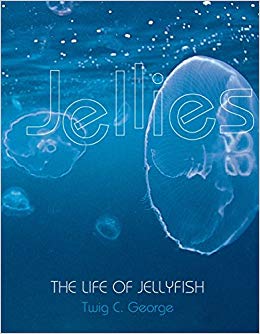 It’s ok to not know, 
but it’s not ok to not try.